Thu Cool: Concept Video
Marilyn Harris, Thu Ngo, Nathalia Scrimshaw, Jamison Searles
Problem Statement Overview
A musician can be her worst inner critic, letting perfection get in the way of growth as an artist. 

Using mindfulness practices, we help musicians stress less about perceived failure and help them focus on learning about themselves and their craft.
BSharp
Mindfulness  for Musicians
Get in tune with yourself.
Tasks
BAware
Track your physical and emotional state as you practice (Moderate)
BInsightful
Analyze your data to learn about yourself as a person and a musician (Complex)
BConnected
Share with a community  of artists to bring perspective and support (Simple)
Storyboard
Scene 1: The Inner Critic
Phrase Problem, Give Solution Rationale
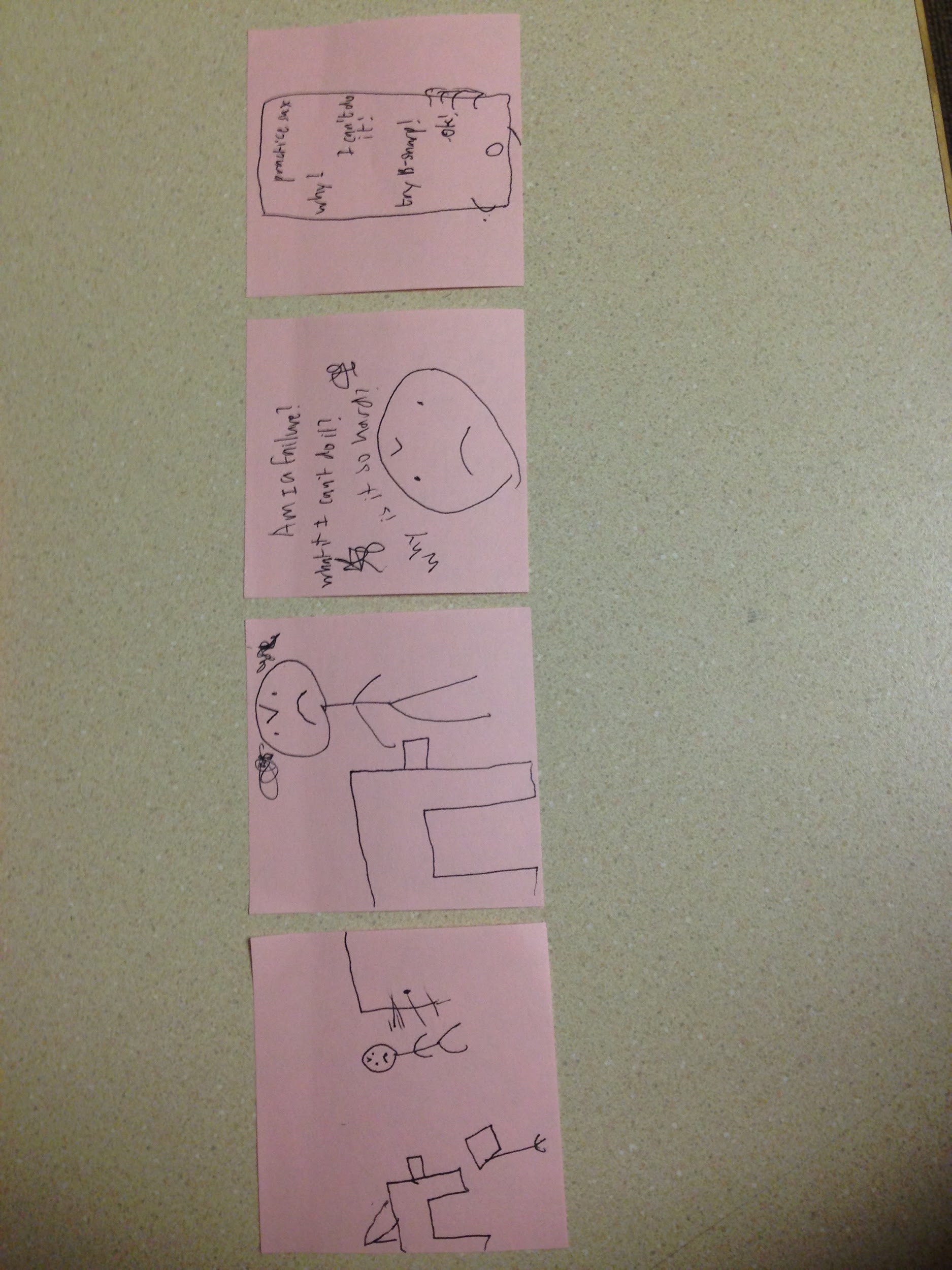 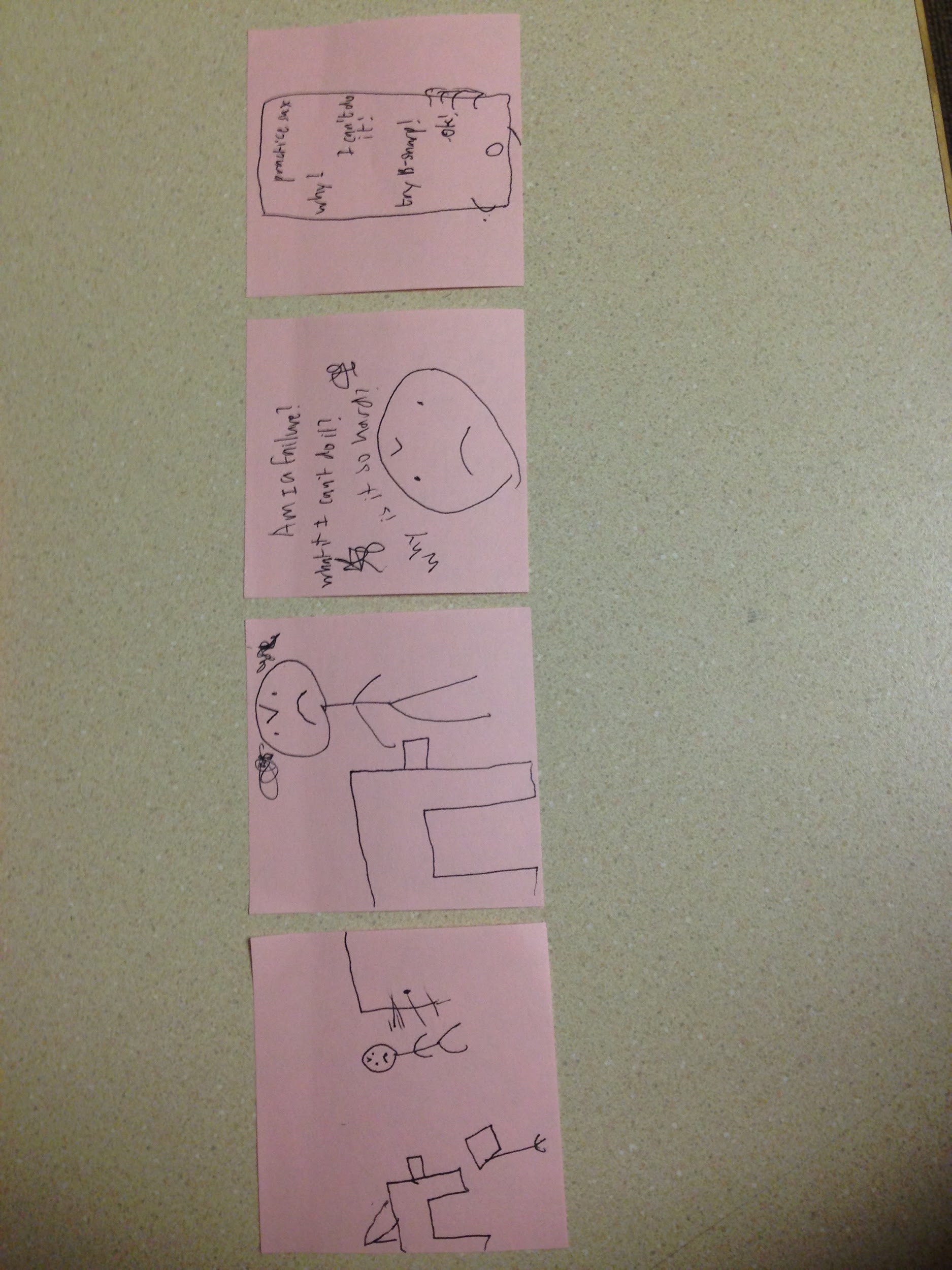 Frustrated practice session
Friend recommends B-Sharp
Scene 2: Note and Analyze
TASK 2:  Analyze and Reflect
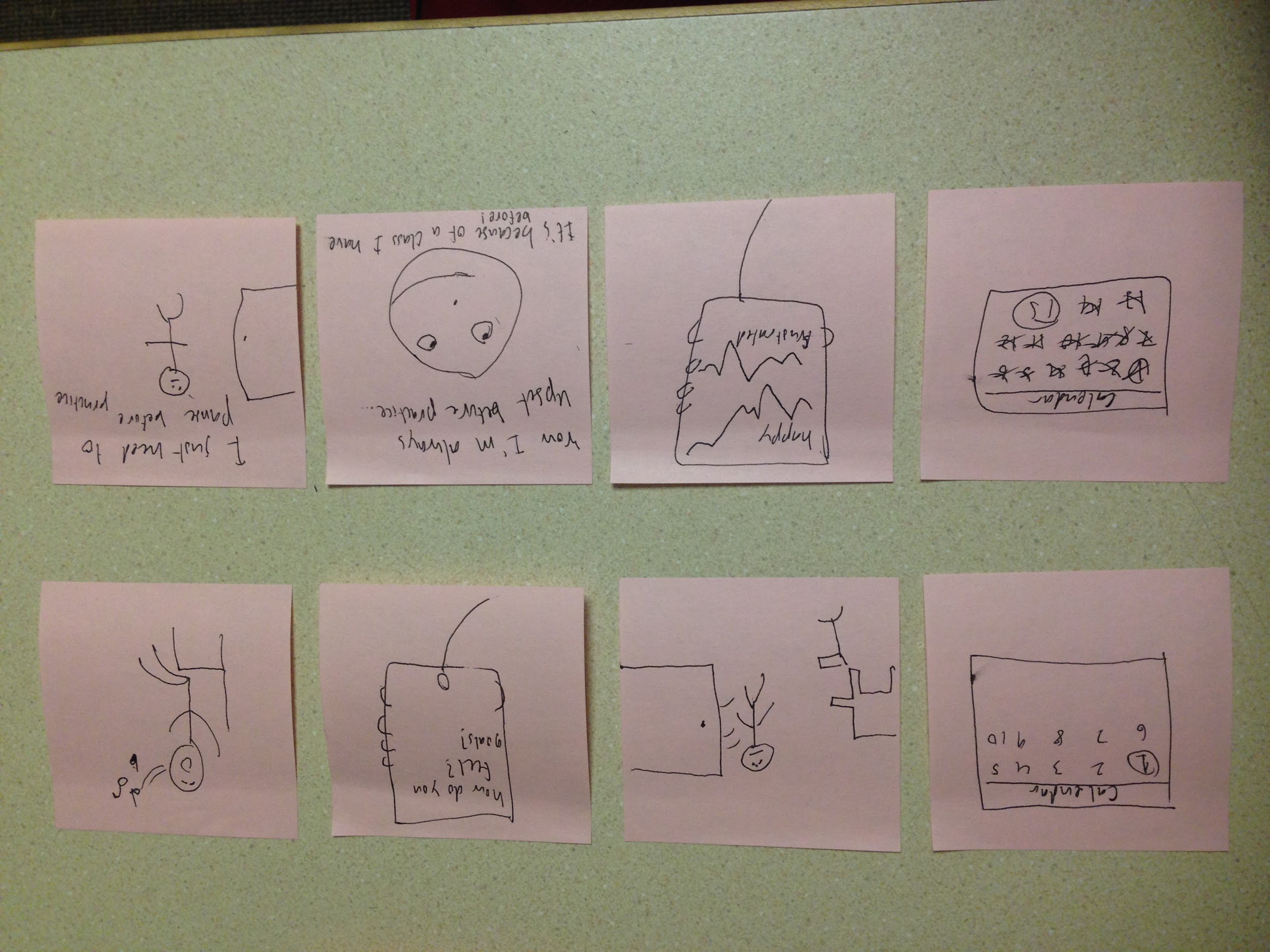 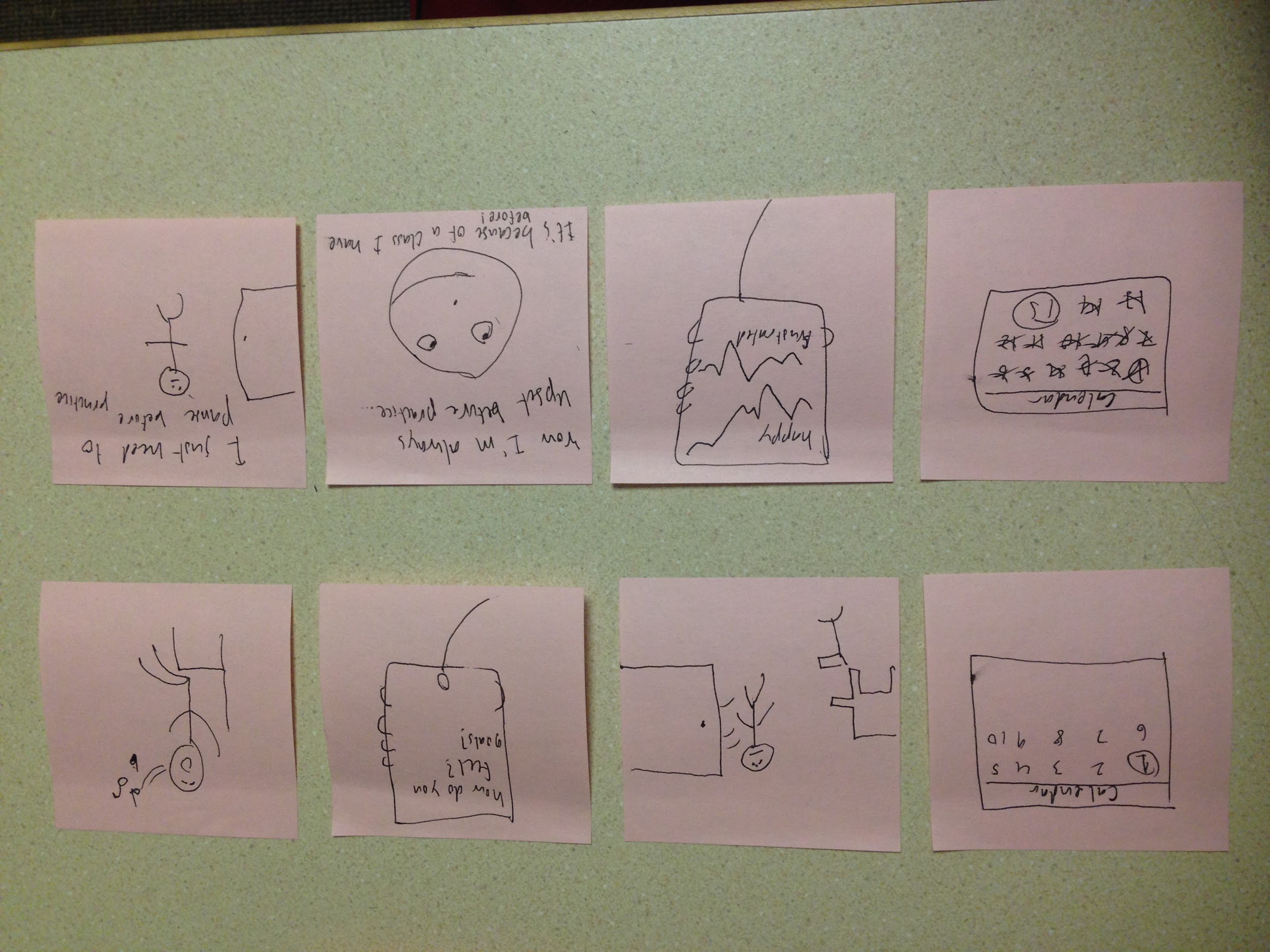 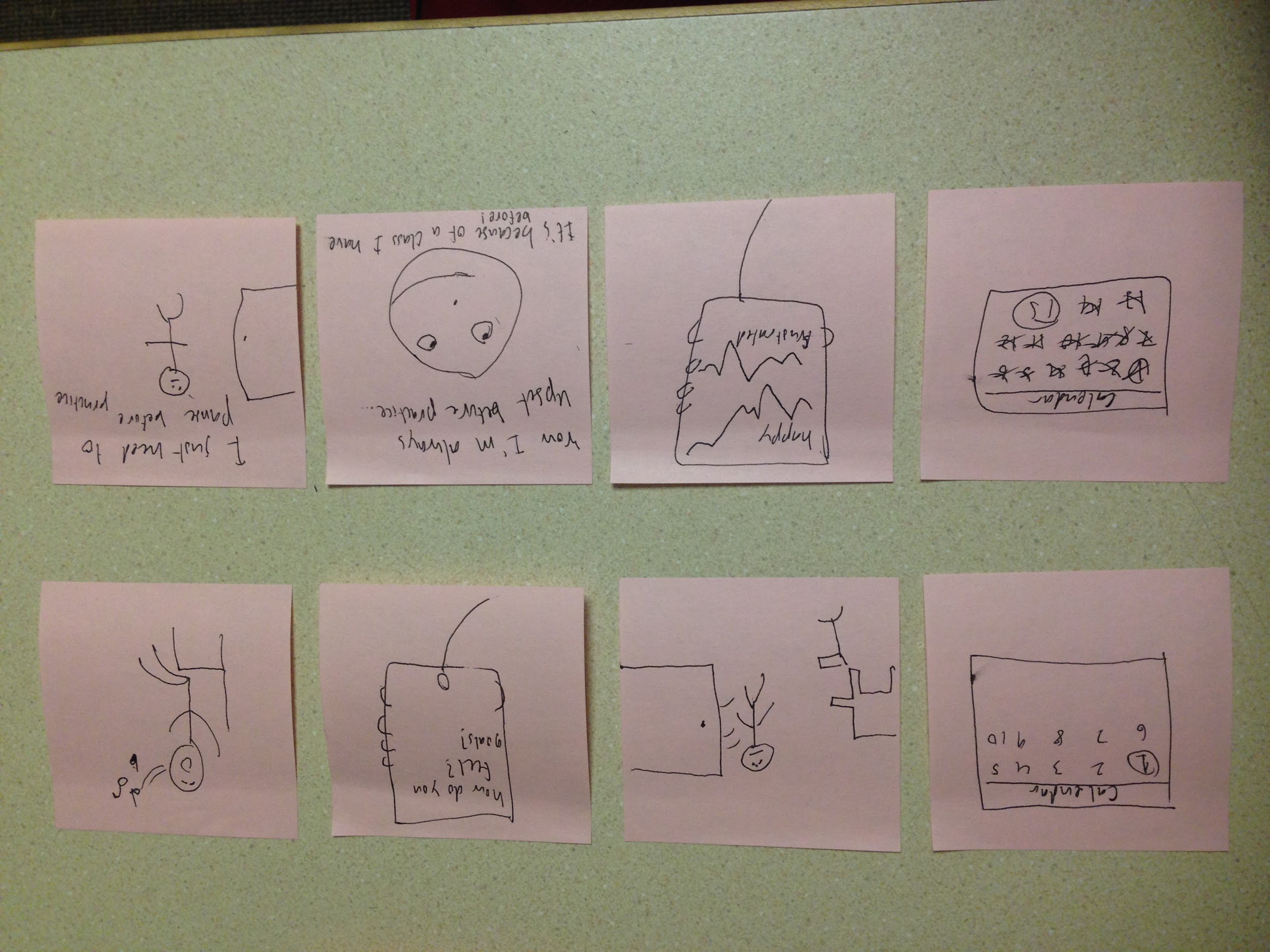 TASK 1: Note Emotions
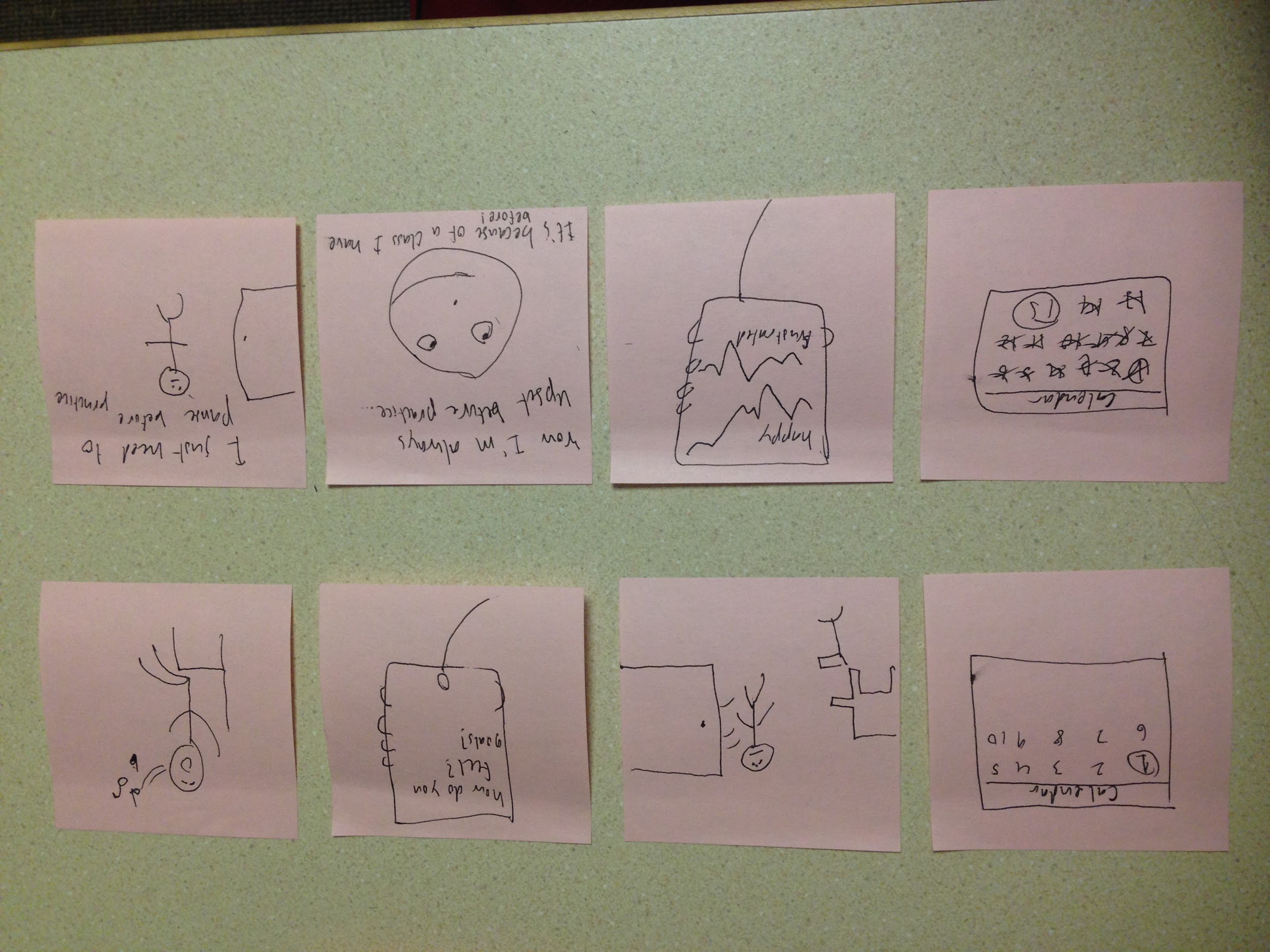 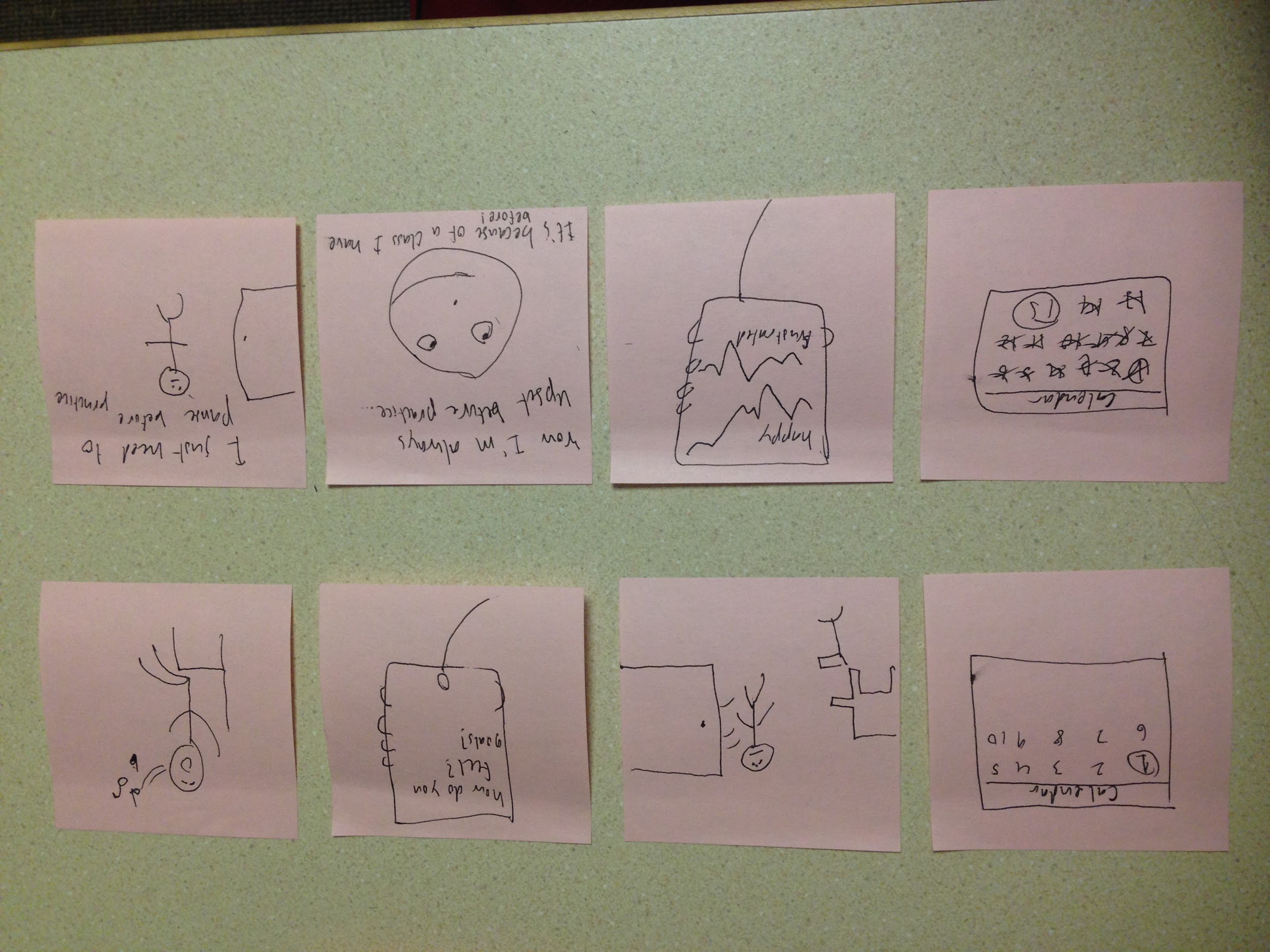 Questions Results: Why Flustered?
Opens Emotion Stats in App
Finds insight to reset before practice
Note Emotions before Practice
Shot of Practice
Scene 3: Sharing with the Community
TASK 3: Connect with Others
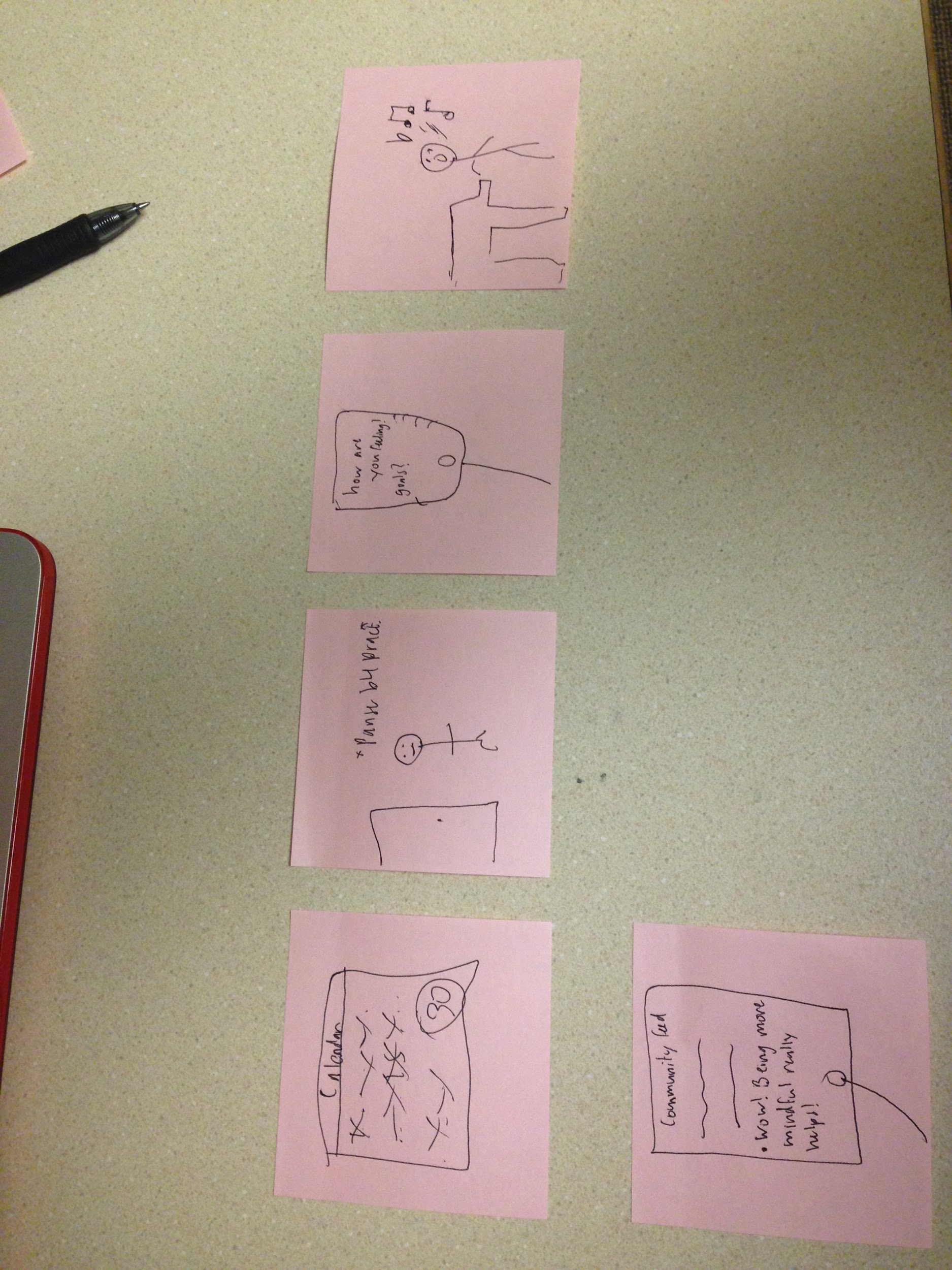 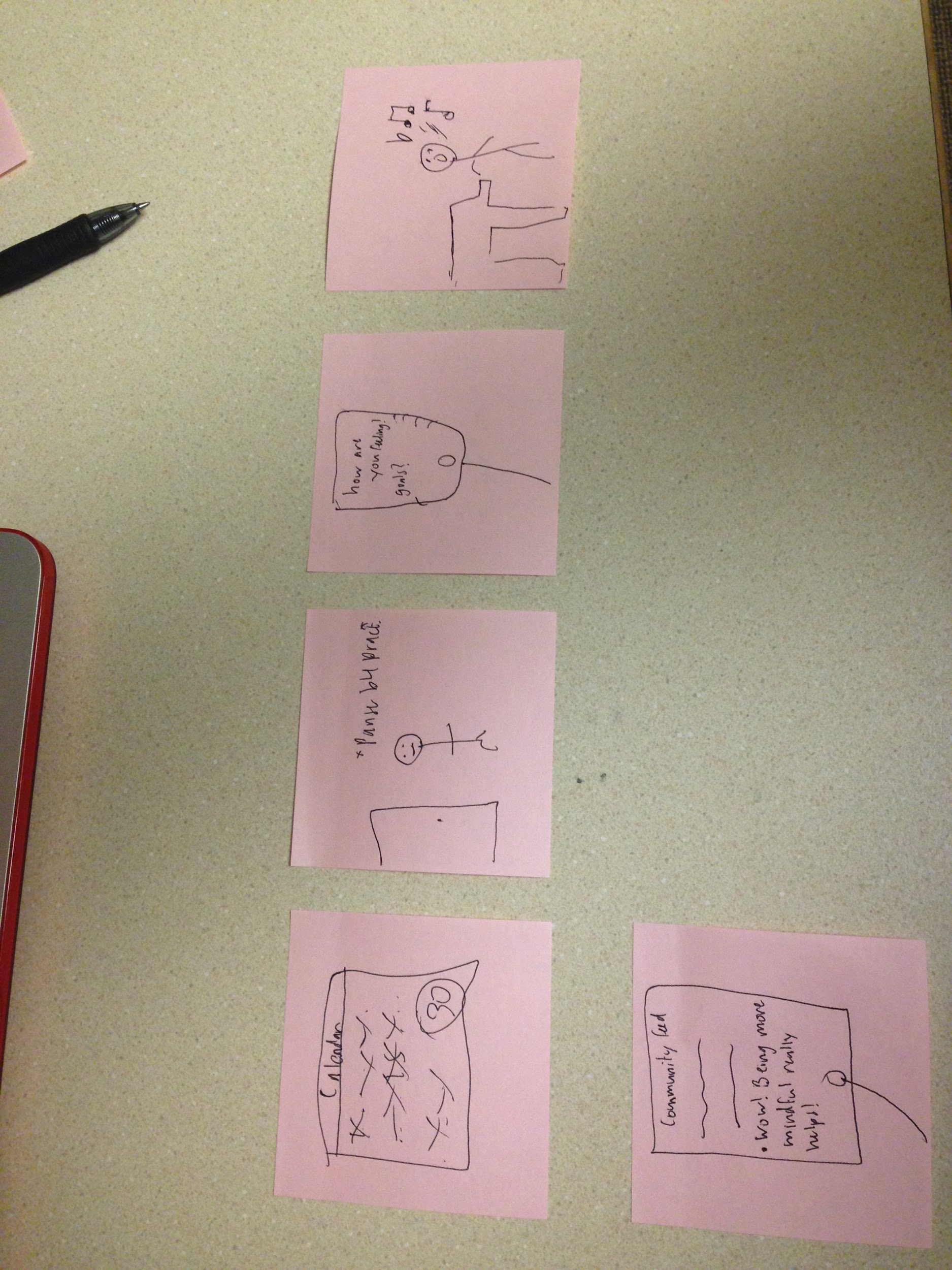 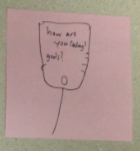 Log Emotions and Goal
Post experience on Community Feed
Pause before Practice